Chemistry 120
Chapter 16: Solutions
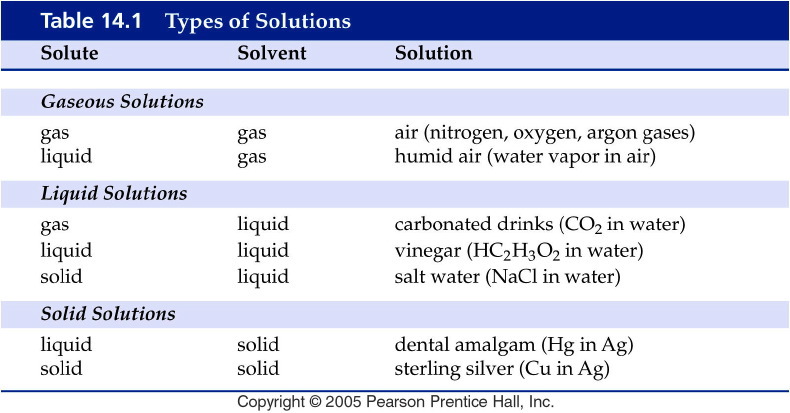 [Speaker Notes: Figure: 14-T01

Title:
Table 14.2

Caption:
Types of Solutions

Notes:
Solutions can be prepared that include any combination of the states of matter.]
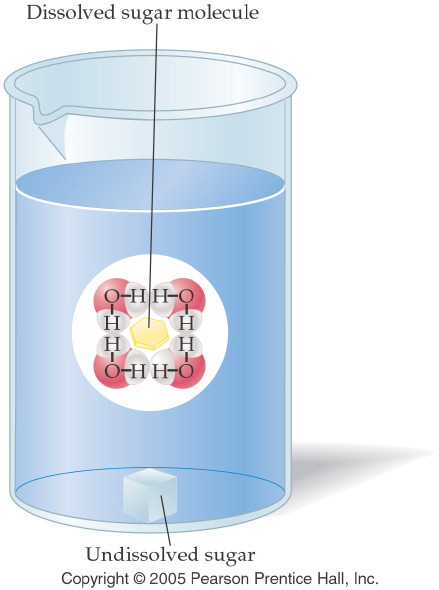 [Speaker Notes: Figure: 14-02

Title:
Table Sugar in Water

Caption:
Water molecules attack a sugar cube along the edges and at the corners.

Notes:
Sugar molecules separate and are surrounded by water molecules.  These solvent molecules are called a "solvent cage."  Each sugar molecule is pulled into solution by several water molecules surrounding it.]
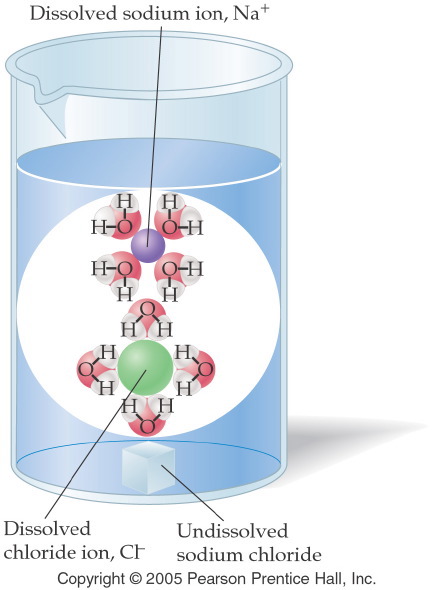 [Speaker Notes: Figure: 14-03

Title:
Table Salt in Water

Caption:
The Na+ is attracted to the oxygen atom and the Cl- to the hydrogen atoms in a water molecule.

Notes:
The polar water molecules stabilize the positive sodium ion by surrounding it with partially negative oxygen atoms.  The chloride anion is stabilized by the partially positive hydrogen atoms.]
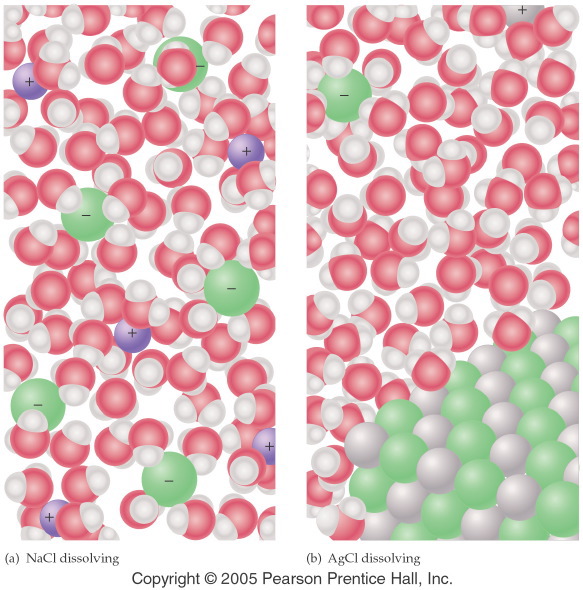 [Speaker Notes: Figure: 14-06-12KC07

Title:
NaCl and AgCl

Caption:
In the above molecular art, one panel represents NaCl in solution and the other represents AgCl in solution.

Notes:
NaCl is soluble in water.  The ions separate in water.  AgCl is insoluble in water.  Very few ions separate in water.]
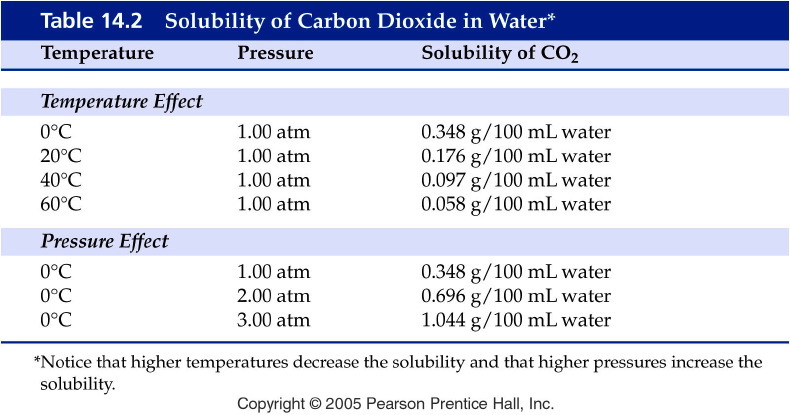 [Speaker Notes: Figure: 14-T02

Title:
Table 14.2

Caption:
Solubility of Carbon Dioxide in Water*

Notes:
Gases are most soluble in liquids at low temperature and high pressure.]
Example - Solubility
Which of the following pairs are miscible?
Water and ethanol, CH3CH2OH
Hexane, CH3(CH2)4CH3 and xylene,
Ethanol, CH3CH2OH, and xylene,  
A and B
All of the above
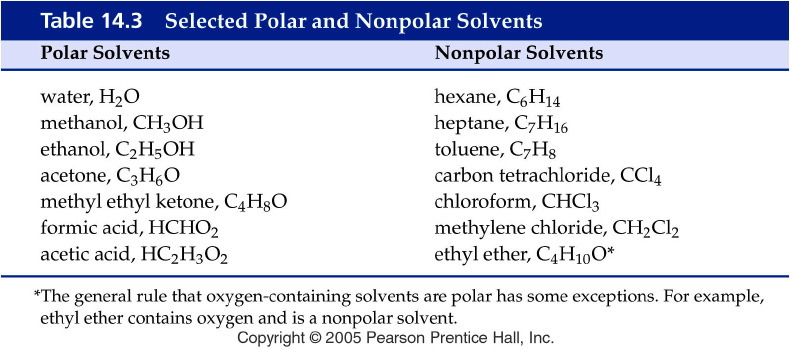 [Speaker Notes: Figure: 14-T03

Title:
Table 14.3

Caption:
Selected Polar and Nonpolar Solvents

Notes:
Solvents containing oxygen are generally polar.  One exception is diethyl ether.]
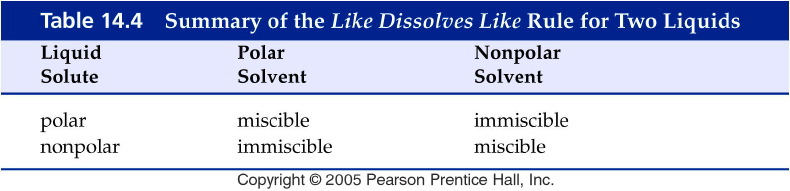 [Speaker Notes: Figure: 14-T04

Title:
Table 14.4

Caption:
Summary of the Like Dissolves Like Rule for Two Liquids

Notes:
Polar solutes are miscible in polar solvents but not nonpolar solvents, and vice versa.]
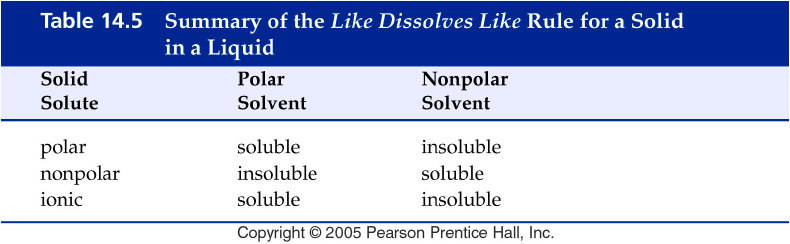 [Speaker Notes: Figure: 14-T05

Title:
Table 14.5

Caption:
Summary of the Like Dissolves Like Rule for a Solid in a Liquid

Notes:
Polar solutes are miscible in polar solvents but not nonpolar solvents, and vice versa.]
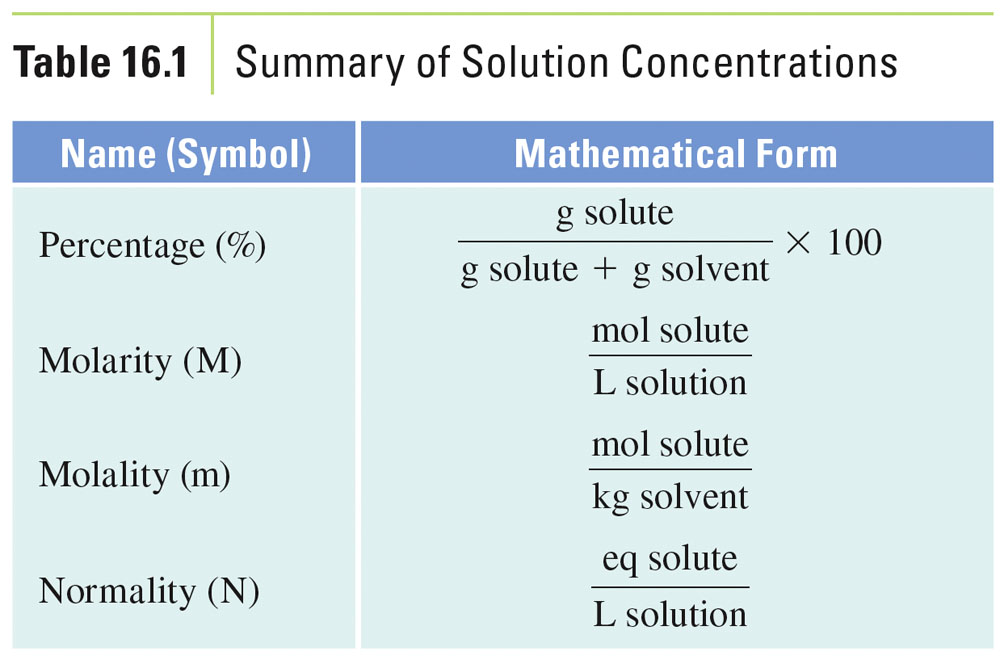 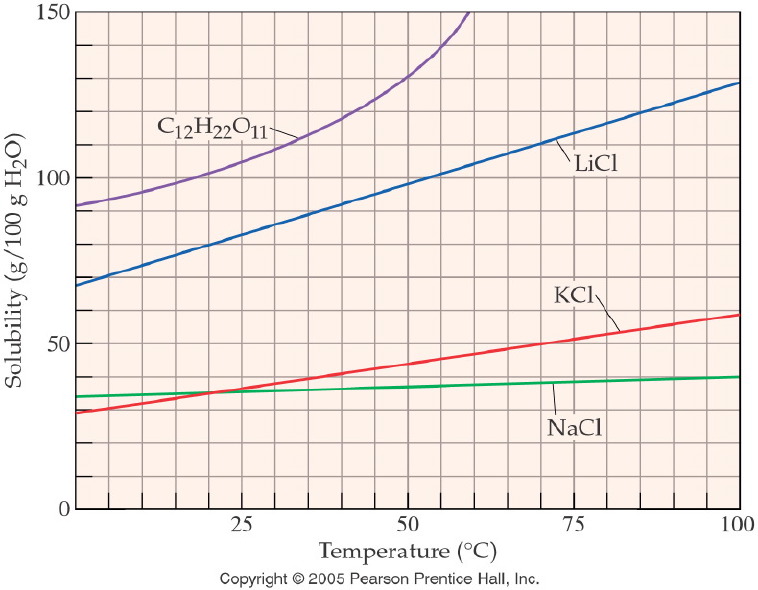 [Speaker Notes: Figure: 14-05

Title:
Solubility of Solid Compounds

Caption:
Solid compounds usually become more soluble in water as the temperature increases.

Notes:
This graph is used throughout the chapter as a reference for the solubility of these four compounds in water.]
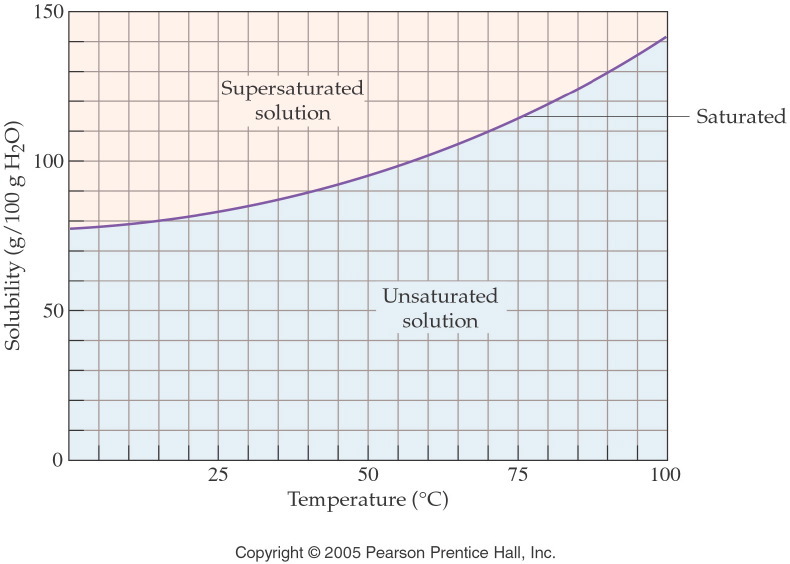 [Speaker Notes: Figure: 14-06

Title:
Solubility of Sodium Acetate

Caption:
The curve represents a saturated solution of sodium acetate at various temperatures.

Notes:
Below the curve, a solution is considered unsaturated.  On the curve, a solution is considered saturated.  Above the curve a solution is considered supersaturated.]
Example - Solutions
What type of solution is sodium acetate at 75 °C  and 50g/100 g H2O?
Saturated
Unsaturated
Supersaturated
Not enough information
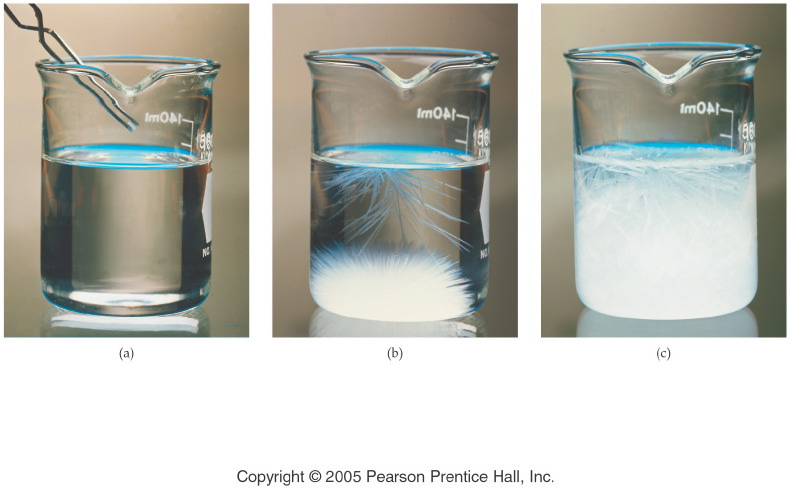 [Speaker Notes: Figure: 14-06-01UN

Title:
Illustration of Supersaturation

Caption:
(a) A single crystal of sodium acetate, NaC2H3O2, is dropped into a supersaturated solution, (b) the small crystal causes extensive crystallization, and eventually, (c) the solute forms a solid mass of NaC2H3O2.  

Notes:
Any remaining sodium acetate solution in the beaker is saturated.]
Example – Units of ConcentrationMass Percent
What is the mass percent of a solution prepared by dissolving 30.0 g of sodium hydroxide in 120.0 g of water?
Example – Units of ConcentrationMass Percent
An antibotic ointment is 3.5% neomycin. How many grams of neomycin are in a tube containing 64 grams of ointment?
Example – Units of ConcentrationMolarity
What is the molarity of a solution of 60.0 g of sodium hydroxide in 0.250 L of solution?
Example – Units of ConcentrationMolarity
A nitric acid solution is 35.0% nitric acid by mass and has a density of 1.21 g/mL. What is the molarity of the solution?
Example – Units of ConcentrationMolarity
Determine the molar concentrations of potassium ions and carbonate ions in a 2.00 M potassium carbonate solution.
2.00 M K+ and 2.00 M CO32-
2.00 M K+, 2.00 M C4-, 2.00 M O2-
2.00 M K+ and 4.00 M CO32-
4.00 M K+ and 2.00 M CO32-
none of the above
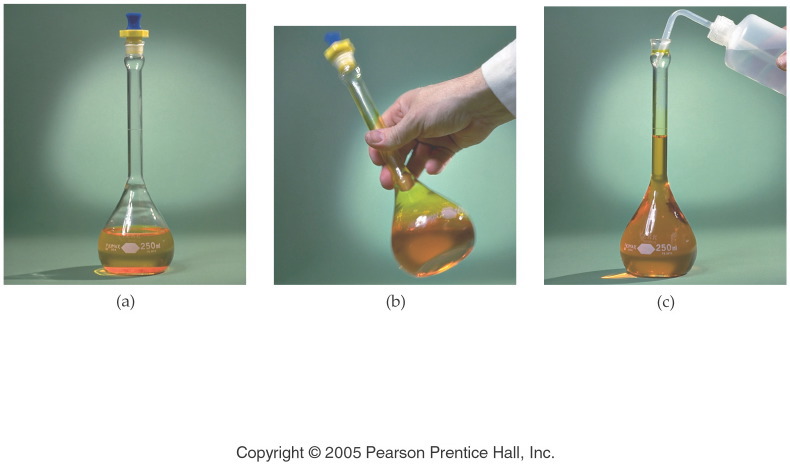 [Speaker Notes: Figure: 14-06-05UN

Title:
Preparing 0.100 M Potassium Dichromate

Caption:
(a) A 250-mL volumetric flask contains 7.36 g of potassium dichromate, K2Cr2O7. (b) Distilled water is added into the flask to dissolve the orange compound. (c) The volume of solution is adjusted to the calibration line on the flask, giving a 0.100 M K2Cr2O7 solution.  

Notes:
We can NOT prepare the molar solution by simply measuring a volume of solvent and adding the solute.  We must prepare an appropriate volume of solution.]
Example - Dilutions
What is the molarity of a solution prepared when 75.00 mL of a 4.00 M potassium chloride solution is diluted to 0.500 L?
Example - Dilutions
What volume in mL of a 0.20 M strontium chloride solution can be prepared by diluting 50.0 mL of a 1.0 M strontium chloride solution?
Example – Solution Stoichiometry
How many liters of a 1.50 M hydrochloric acid solution will completely react with 5.32 g of zinc?
Example – Solution Stoichiometry
Acid rain results from the reaction of nitrogen dioxide gas with water to form nitric acid and nitrogen monoxide gas. At STP, how many liters of nitrogen dioxide are required to produce 0.275 L of 0.400 M nitric acid?
Example – Solution Stoichiometry
The antacid Amphogel contains aluminum hydroxide. Aluminum hydroxide reacts with sulfuric acid to produce aluminum sulfate and water. How many mL of 6.00 M sulfuric acid are required to react with an aluminum hydroxide solution of 60.00 mL that has a concentration of 6.00 M hydroxide ions?
Example – Solution Stoichiometry
Nickel(II) chloride reacts with sodium hydroxide to produce nickel(II) hydroxide and sodium chloride. 
How many grams of nickel(II) hydroxide are produced when 35.0 mL of 1.75 M sodium hydroxide reacts with 10.00 mL of 5.00 M nickel(II) chloride?
Example – Solution Stoichiometry
Nickel(II) chloride reacts with sodium hydroxide to produce nickel(II) hydroxide and sodium chloride. 
How many grams of nickel(II) hydroxide are produced when 35.0 mL of 1.75 M sodium hydroxide reacts with 10.00 mL of 5.00 M nickel(II) chloride?
What is the molarity of the ions that are left?
Example –Solution Stoichiometry
The calcium carbonate in limestone reacts with hydrochloric acid to produce a calcium chloride solution, carbon dioxide, and water. What is the molarity of the hydrochloric acid if 200. mL of hydrochloric acid reacts with excess calcium carbonate to produce 12.0 L of carbon dioxide, which is collected through water, at a pressure of 725 m Hg and 18.0 °C? The vapor pressure of water at 18.0 °C is 15.477 mm Hg.
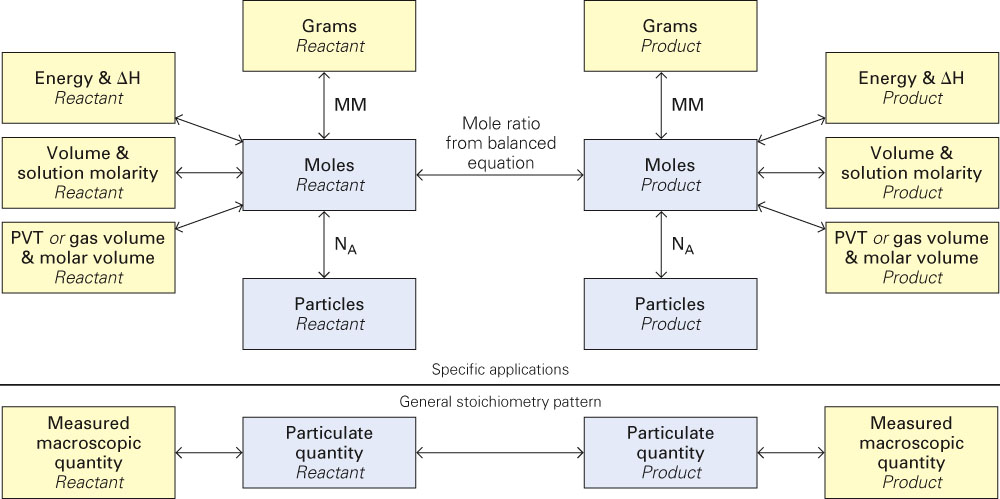 Fig. 16-18, p. 494